Unit 8 Let’s have both
WWW.PPT818.COM
Teaching Objectives：
1.了解中西方饮食方式和习惯的差异。

2.训练阅读理解能力。
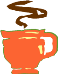 pizza
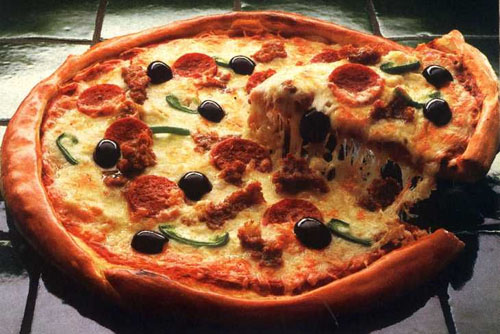 noodles
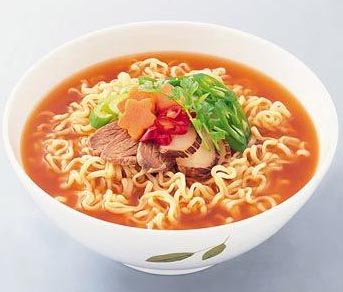 Sandwiches
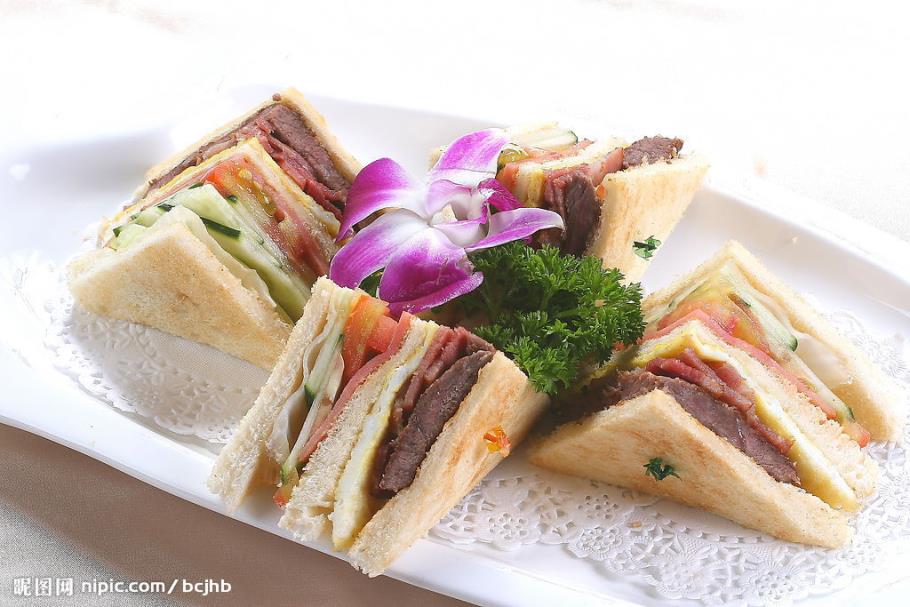 Egg tarts
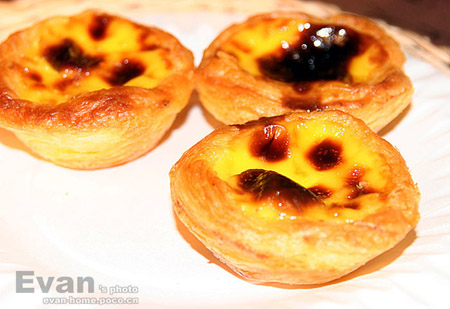 hamburger
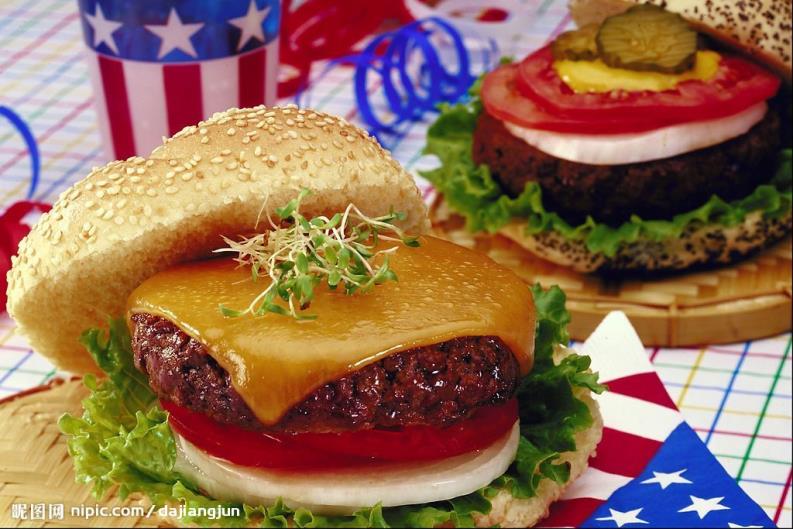 pasta
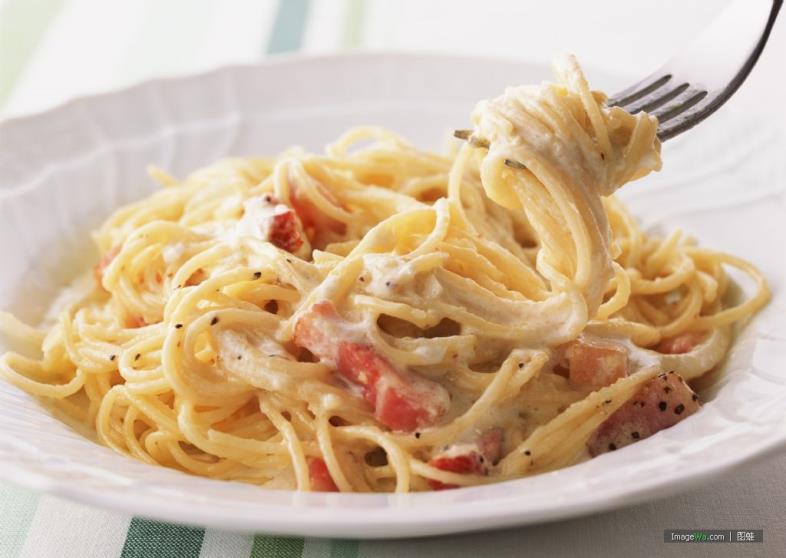 Rice noodles
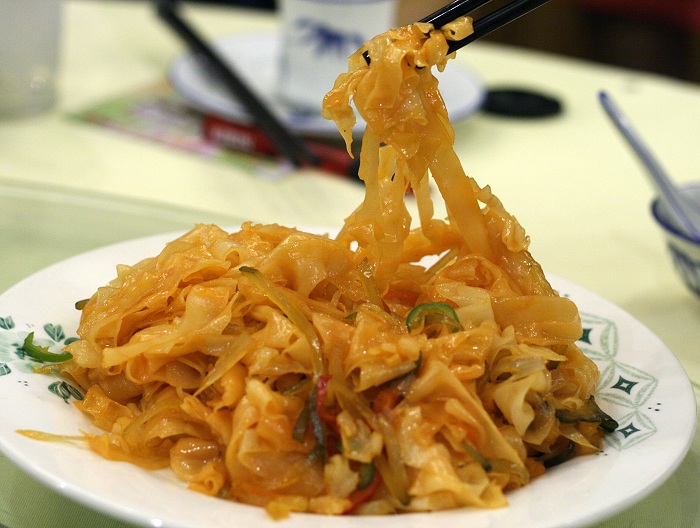 dumplings
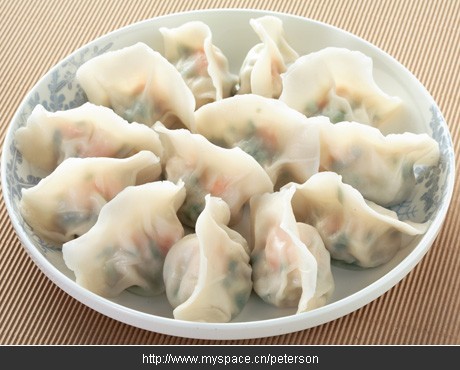 salad
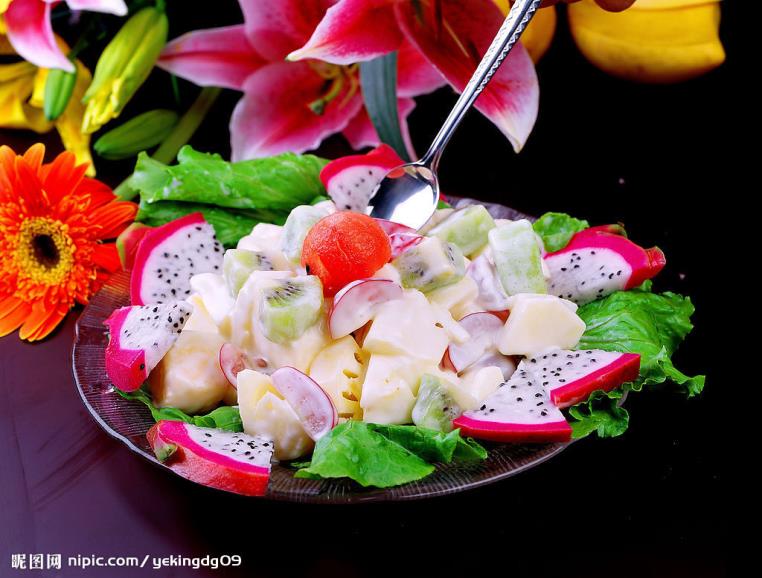 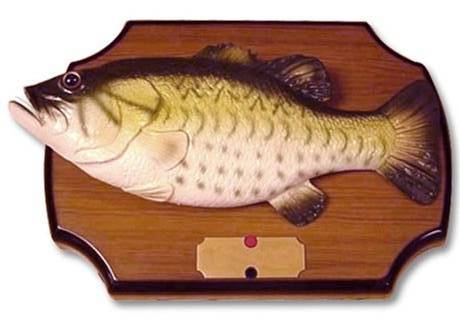 fish
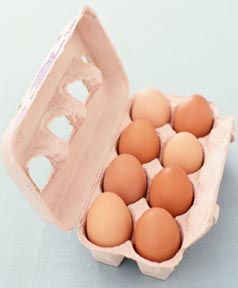 eggs
soup
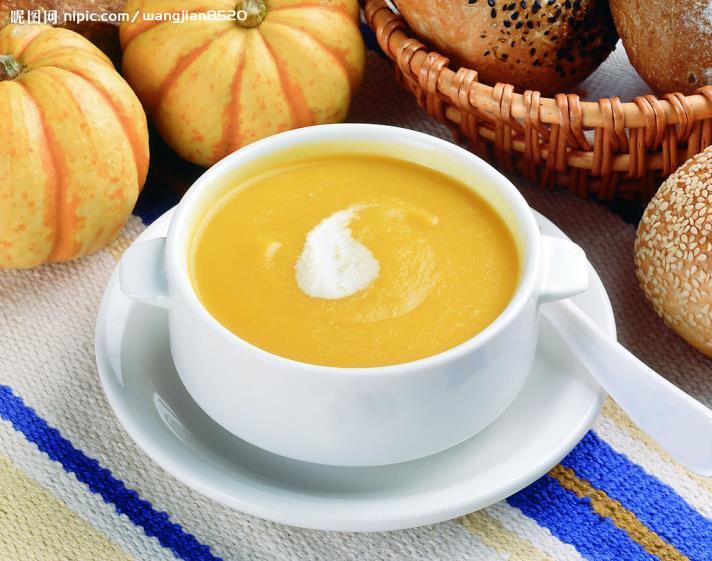 fried rice
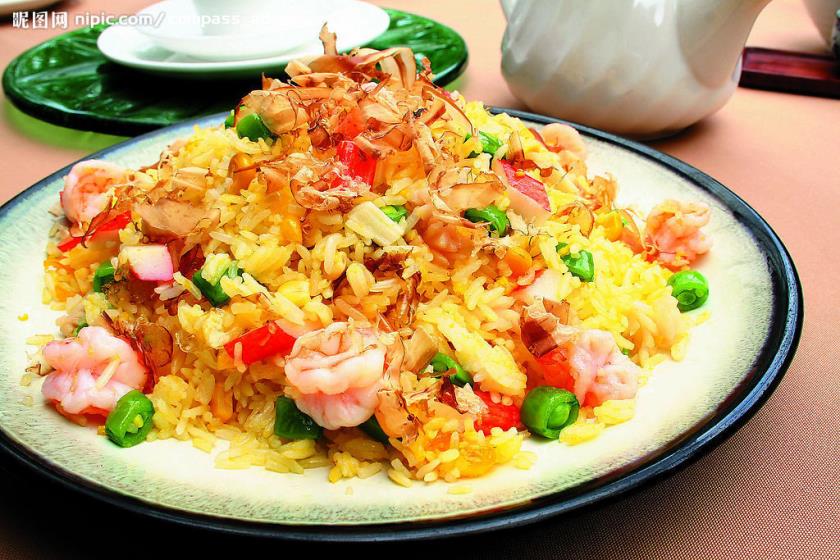 Steamed buns
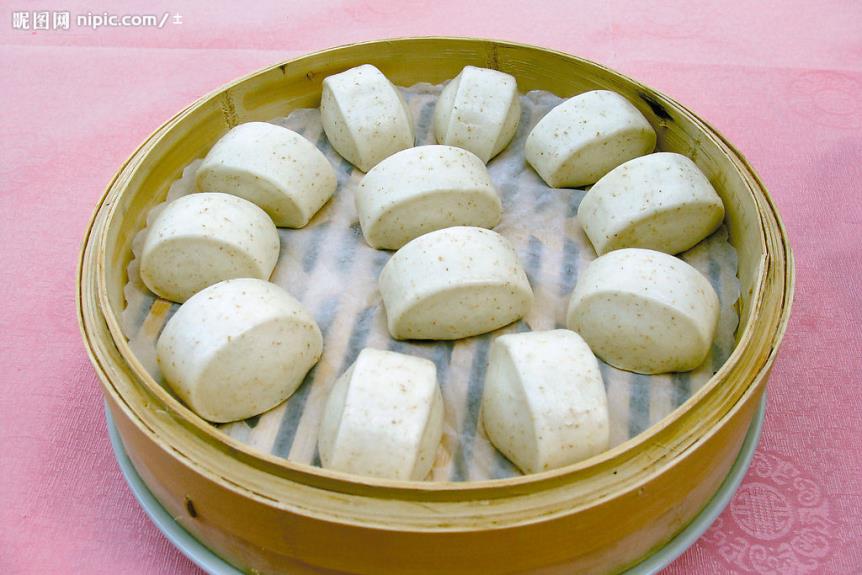 pudding
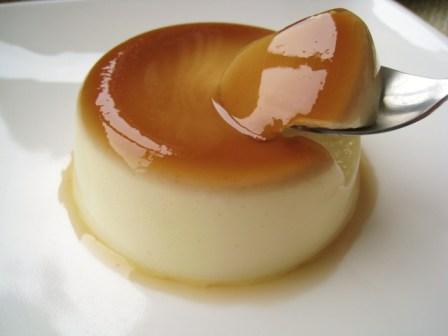 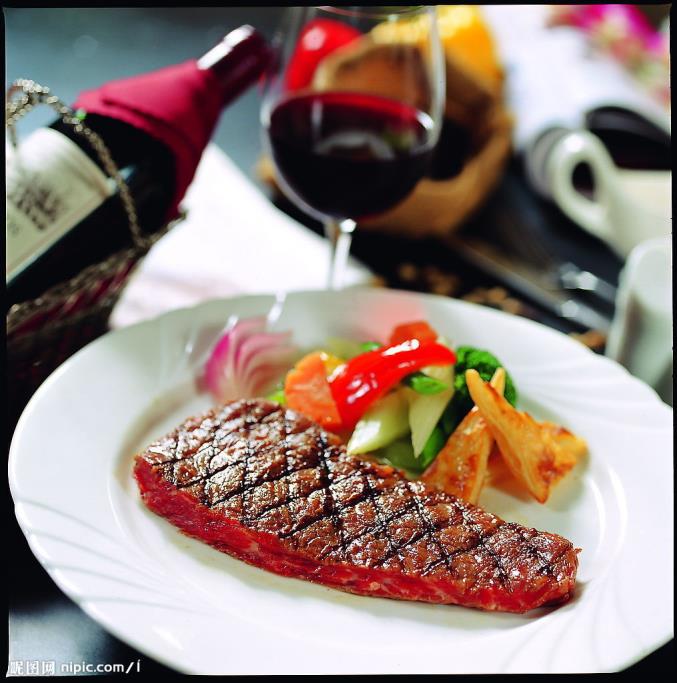 beefsteak
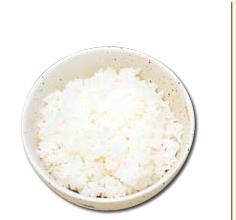 rice
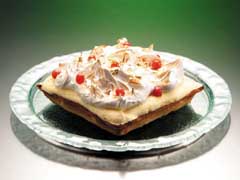 cake
Fried bread stick
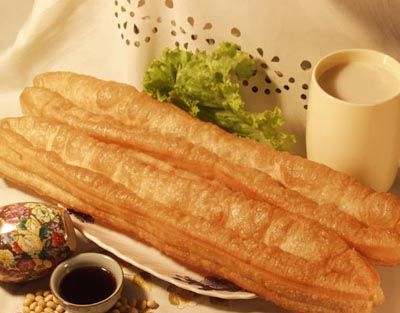 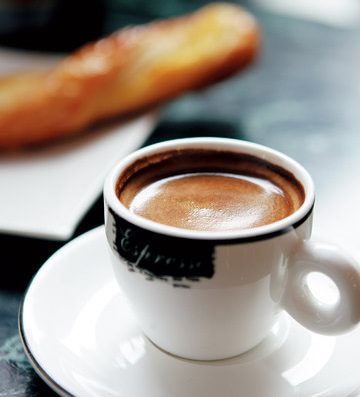 coffee
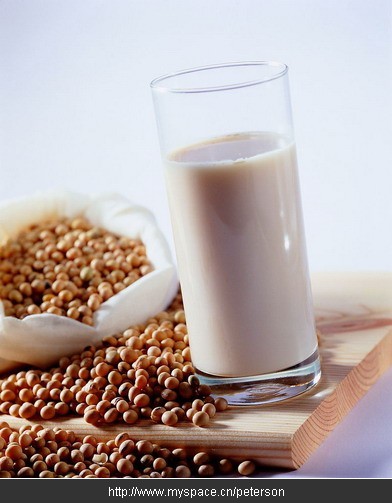 Soybean 
milk
Beijing roast duck
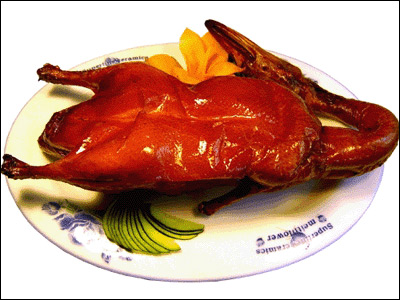 Barbecue pork buns
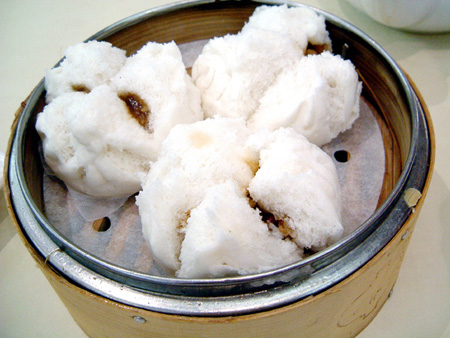 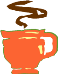 Western food
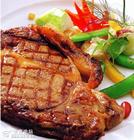 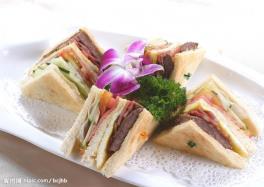 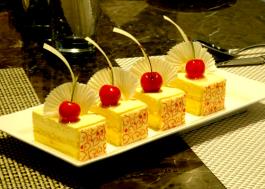 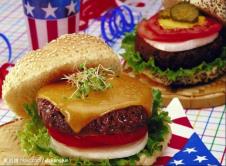 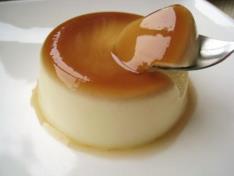 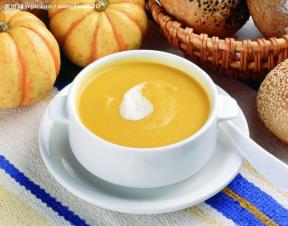 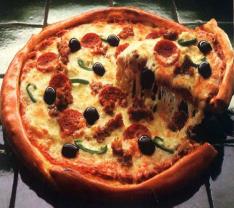 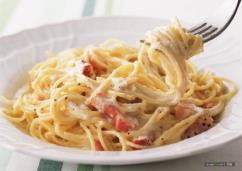 Chinese traditional food
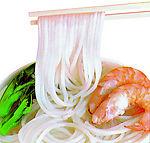 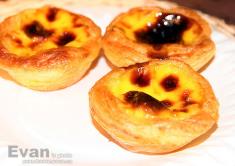 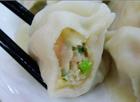 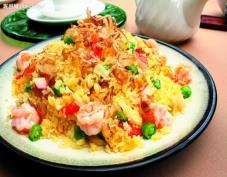 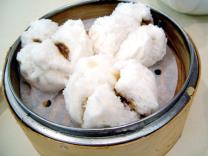 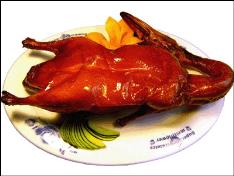 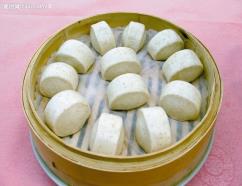 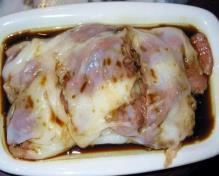 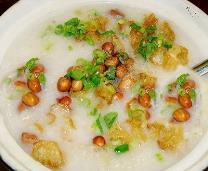 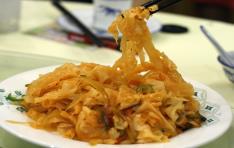 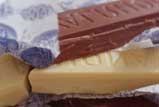 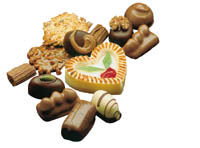 chocolate
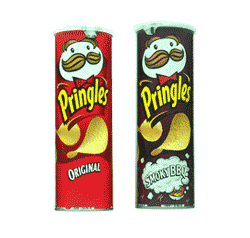 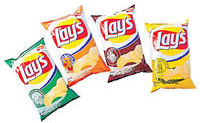 potato chips
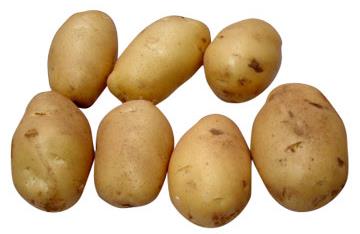 potato
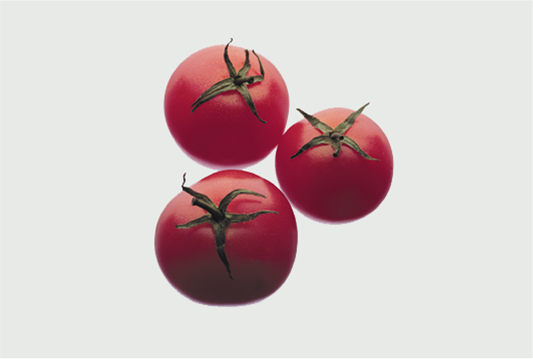 tomato
Unit 8
Starters
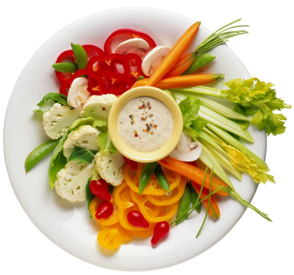 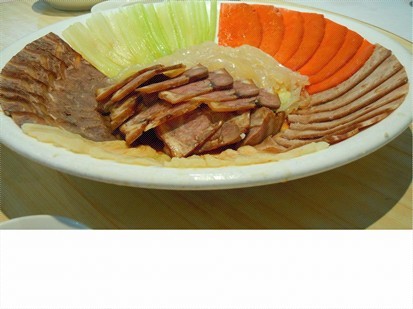 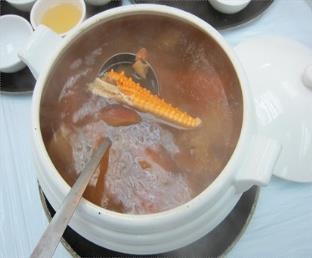 vegetable  salad
cold meat
soup
Qingdao  Industry &  Trade Vocational School
Unit 8
Main courses
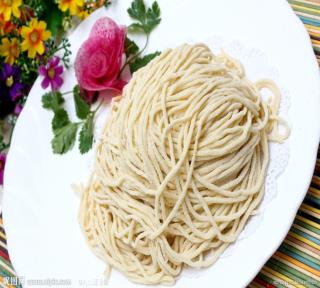 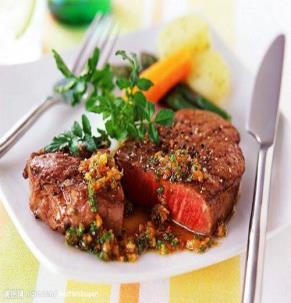 fried rice
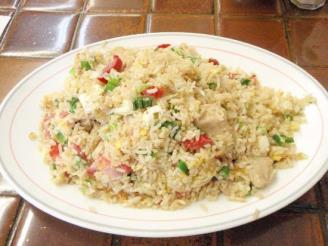 noodles
roast beef
Qingdao  Industry &  Trade Vocational School
Unit 8
Desserts
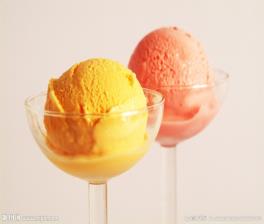 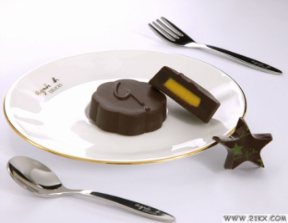 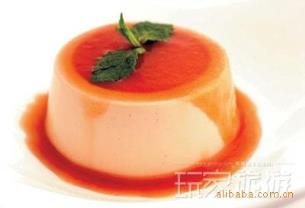 ice cream
chocolate
pudding
Qingdao  Industry &  Trade Vocational School
Unit 8
Drinks
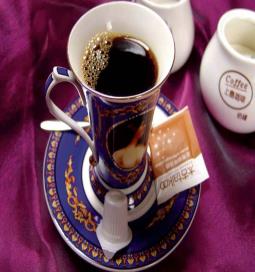 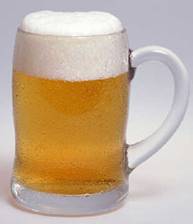 coffee
beer
juice
Qingdao  Industry &  Trade Vocational School
Unit 8
Put the 25 words in the right groups.
Qingdao  Industry &  Trade Vocational School
Unit 8
Take Customer’s Order
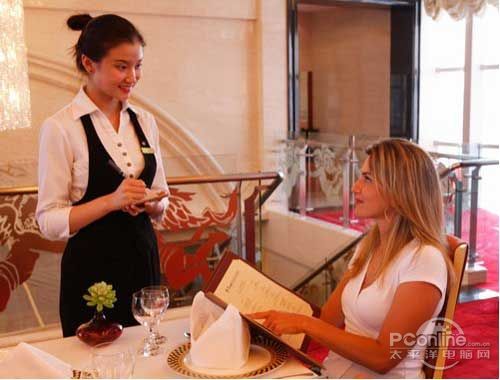 Qingdao  Industry &  Trade Vocational School
Unit 8
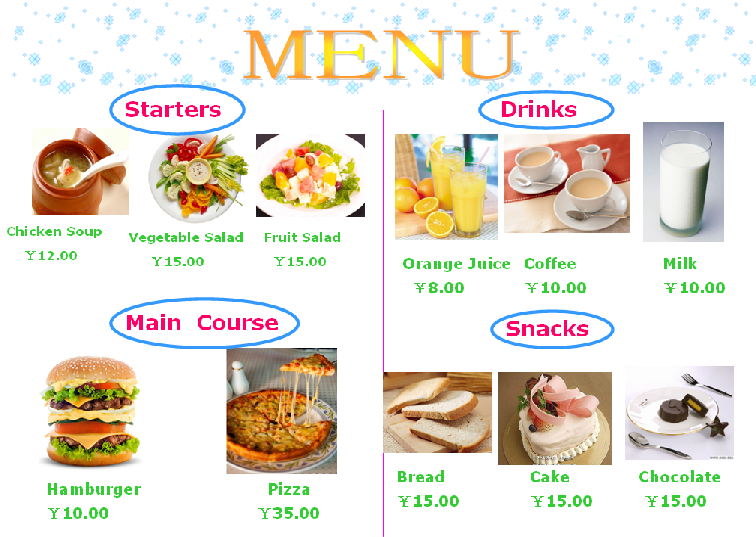 Desserts
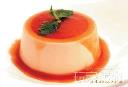 pudding
pudding
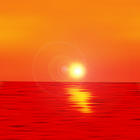 breakfast
---- What would you like for
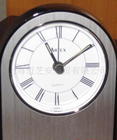 lunch
---- I’d like….
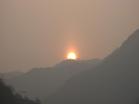 dinner
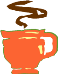 Different ways of eating
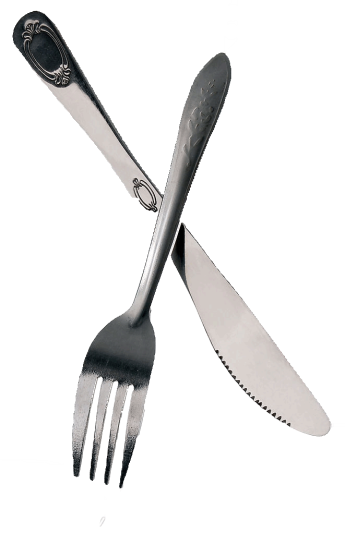 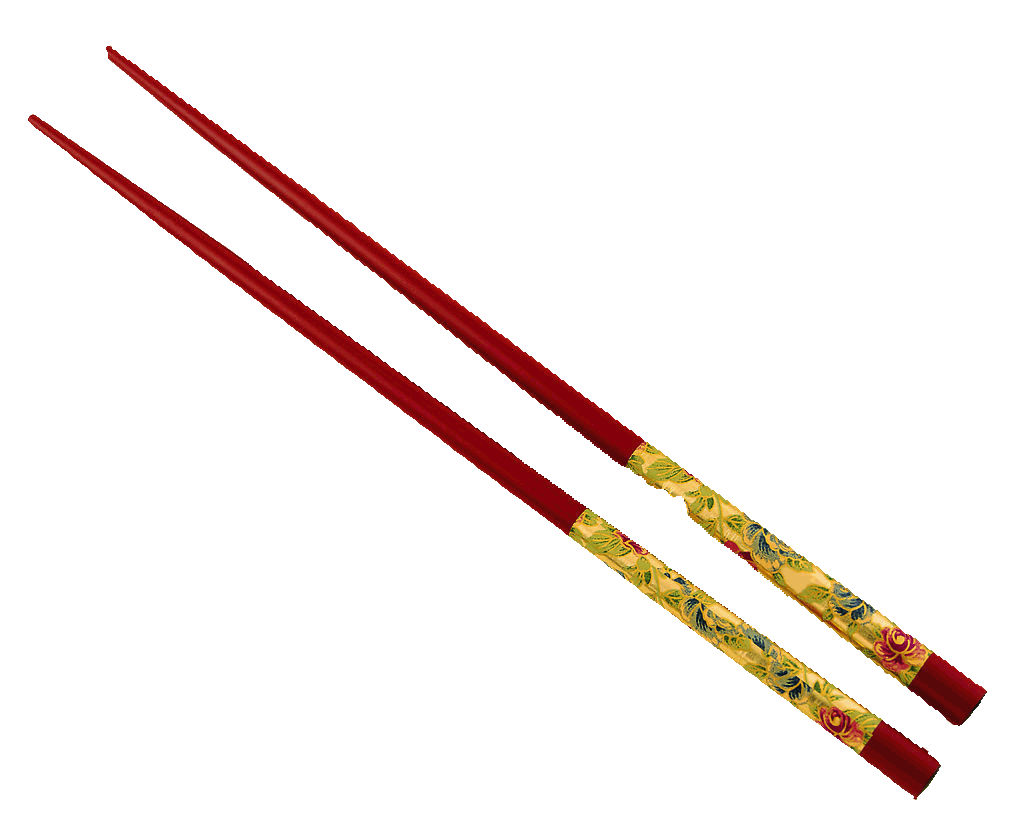 chopsticks
knife
Folk
new words and phrases
differ       [‘difə]     不同
      意见不一。 
      Opinions differ.   
      different           adj.
    difference          n.
2. saying         [‘seiiŋ]     说法，谚语
     名言 
    a wise saying
3. consider   [kən‘sidə]   认为 
    我认为能被邀请参加晚宴是很大的荣幸。
     I consider it a great honor to be invited to dinner.  

4. rudeness     ['ru:dnis]     n.   
    粗鲁，无礼 
     rude   adj. 

5. Relaxing      [ri‘læksiŋ]    adj.
   relax    v.
6. peaceful   [‘pi:sfəl]  安宁的，和平的
    中国是一个爱好和平的国家。
    China is a peaceful country.  

7. air      [ɛə]            气氛 
    有种浪漫气氛。
   There is romance in the air.  

8. be regarded as   被认为
   她被看作是这里最好的医生。
   She is regarded as the best doctor.
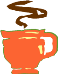 美国人的饮食文化
Breakfast
Juice
Eggs
Milk
Bread
Lunch
随便又简单
12:00-14:00

Pizza
Hot dog
Hamburger
Drink
Dinner
begin at 6:00
Soup
Main course
Vegetable
Dessert
Drink
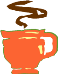